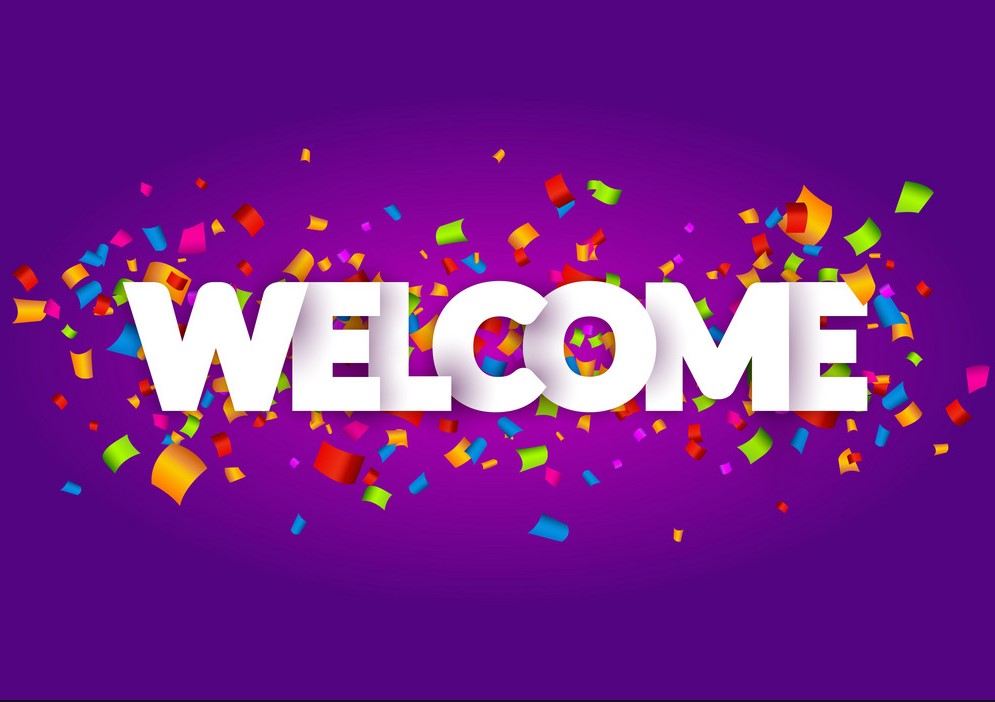 Protima Dash (PD)
Senior Lecturer
Department of General Educational Development (GED)
Daffodil International University
Phone: 01716788108
Email. Protima.ged@diuedu.bd
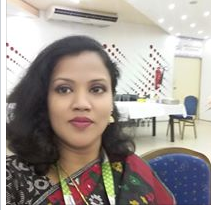 Course Outline
Course Title: Engineering Mathematics
Course Code: MAT 211
Course Contents:
Differential Equations: Order , degree and formation, solution of second order & higher order
2. Laplace Transform: Introduction, Inverse transforms and transforms of derivative, Translation theorems, Convolution theorem. Dirac-delta function, Application.

3. Fourier Analysis:  Real and complex form of Fourier series; Finite transform; Fourier Integral; Fourier transforms and their uses in solving boundary value problems of wave equations. Properties of Fourier series and transforms. Discrete Fourier Transforms (DFT).
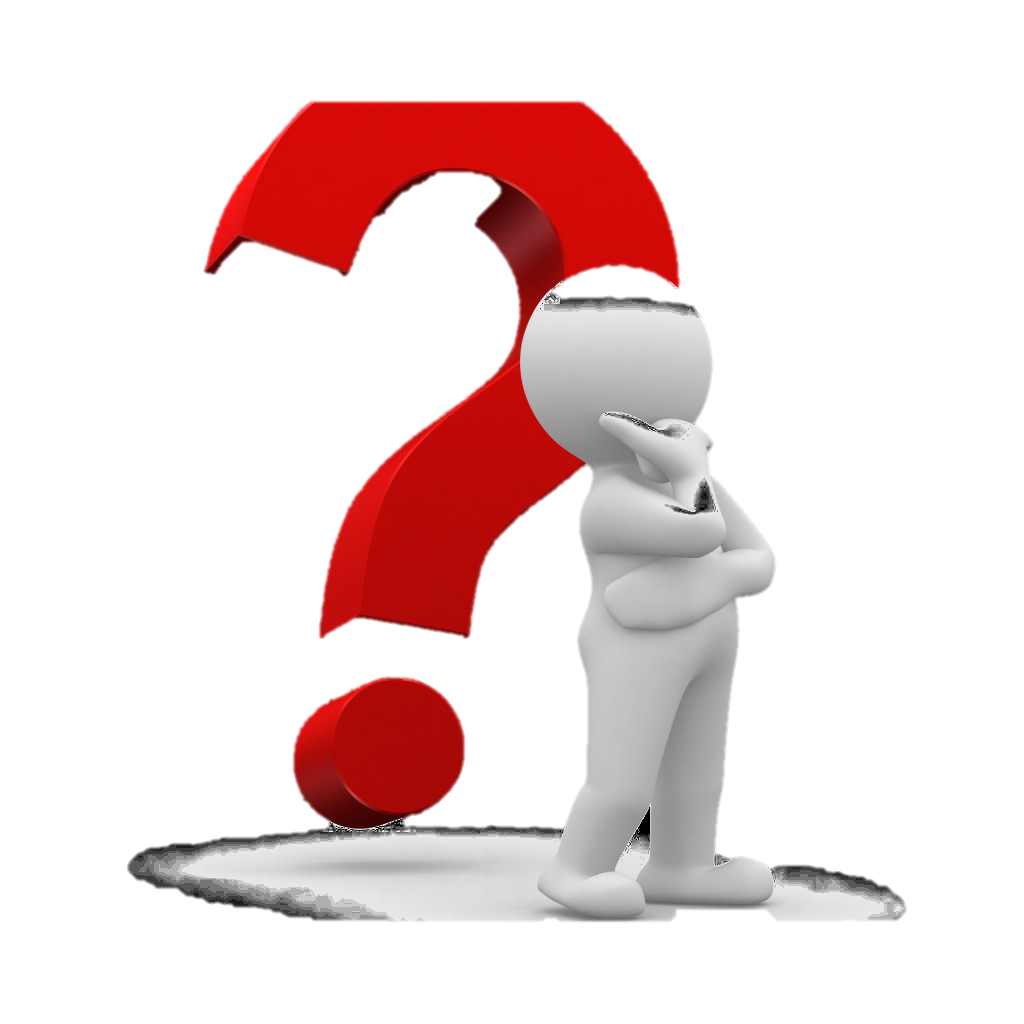 Why Engineering Mathematics?
Course Objectives

The main objective of this course is to provide adequate knowledge of Complex number, Laplace and Fourier transforms so that the students of CSE may use them in 

 Building computer programs 
 Designing Electric Circuits
 Processing image
 Analyzing the steps of knowledge in databases
 Describing the Process Control Systems
 Modeling large systems
Course Assessments
Attendance:      07 %
      Class Test:        15 % 
      Assignment:     05 %
      Presentation:    08% 
      Mid Exam:       25%                               
      Final Exam:     40 %
         Total:	     100%
If you will attend all classes then you will get 07 marks. 
I will conduct 3 CT and you will get average marks of 3 CT.
If you will not copy from other then you will get good marks.
If you will full-fill all criteria of presentation then you will get good marks.
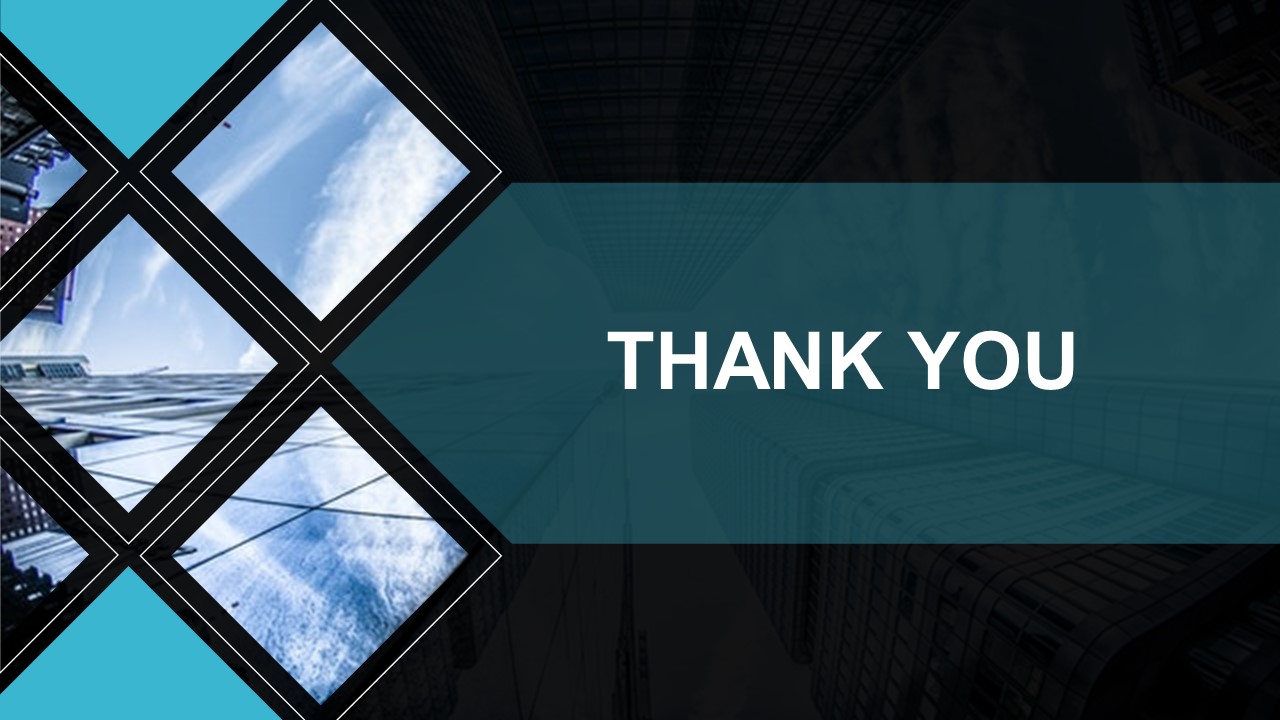